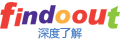 中国消费者对洋快餐—披萨的看法
消费者调查报告
2012.6.13
CONFIDENTIAL AND PROPRIETARY
Any use of this material without specific permission of Findoout is strictly prohibited
主要发现
超过半数的受访者没有吃过披萨（57.1%）；
目前必胜客Pizza Hut的市场占有率最高（35.9%），紧随其二的棒约翰 Papajohns 只占6.1%；
相比棒约翰 Papajohns（1.7%），必胜客Pizza Hut 披萨（29%）的被喜爱程度高很多
御调查   |  2
调查概要
调查数据
调查问卷
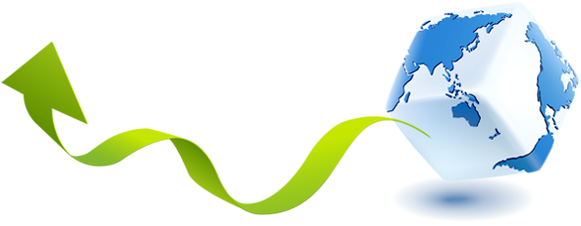 御调查  |  3
调查概要
调查方式		在线调查 	
调查地域		全国 	
性别			自然出现
年龄			自然出现	
有效回答数		892份有效（1611份参与）
调查时间		2012年6月8日 	
在线调查入口		http://www.findoout.com/ceshi/cs8401/
御调查   |  4
超过一半的受访者没有吃过披萨（57.1%）
问题：请问你吃过哪些品牌的披萨？
多数受访者吃过必胜客Pizza Hut的披萨（35.9%）；
名列第二位的棒约翰 Papajohns只占6.1%，与必胜客Pizza Hut相差了近30个百分点（29.8%）。
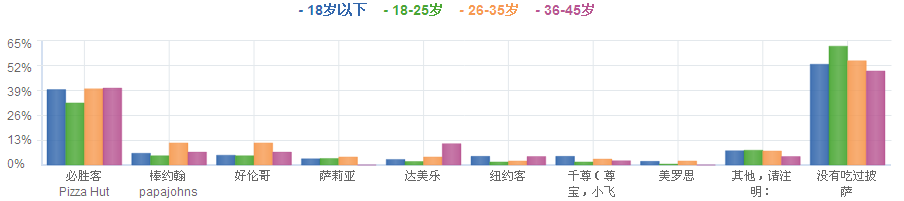 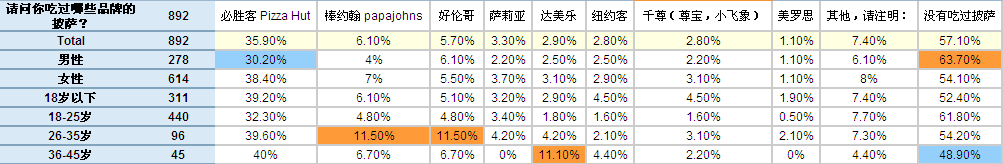 御调查   |  5
有29%的受访者最喜欢必胜客Pizza Hut的披萨，居最喜欢的披萨品牌首位
问题：请问你最喜欢吃哪个品牌的披萨？
吃过必胜客Pizza Hut 披萨的为35.9%，喜欢该品牌的为29%；
吃过棒约翰 Papajohns披萨的为6.1%，喜欢该品牌的为1.7%；
相比棒约翰 Papajohns，必胜客Pizza Hut 披萨的被喜爱程度高很多。
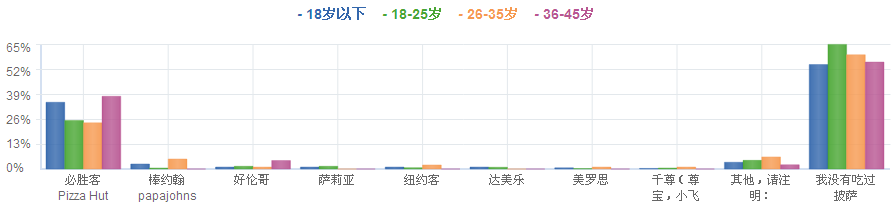 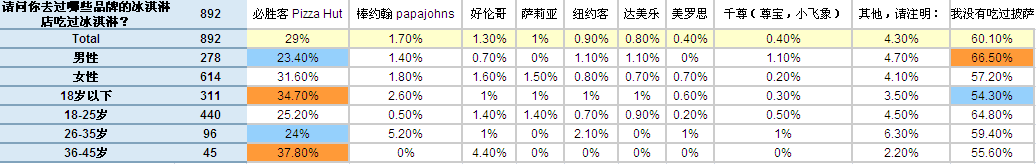 御调查   |  6
18.2%的受访者最讨厌吃必胜客 Pizza Hut的披萨，14.8%的受访者最讨厌千尊（尊宝，小飞象）的披萨
问题：请问你最讨厌吃哪个品牌的披萨？
受访者中只有2.8%吃过千尊（尊宝，小飞象）披萨，名列第七位，但在最讨厌的披萨品牌中，千尊（尊宝，小飞象）却以14.8%的比例名列最讨厌品牌的第二位，由数据可知，该品牌在受访者的心目中并不受欢迎。
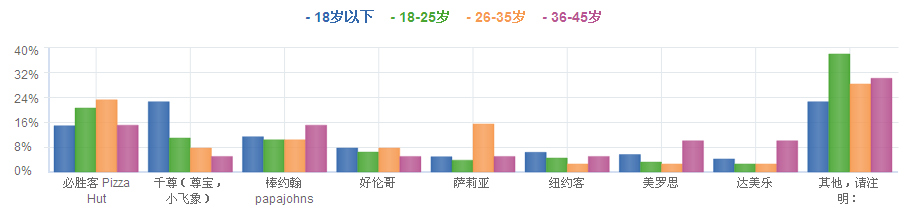 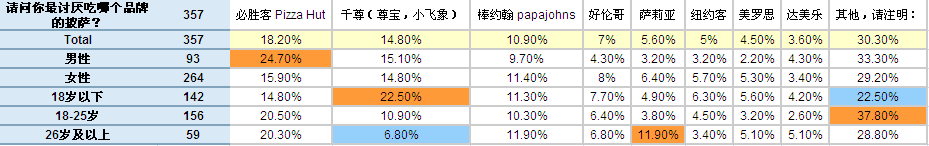 御调查   |  7
评论题对于最喜欢吃的披萨及原因，大部分受访者的意见集中在品牌的知名度和口感
共有285名受访者进行了评论
以下列举部分具有代表性的评论：
最喜欢必胜客Pizza Hut的受访者意见
品牌知名度：“只听过这个”、“比较出名”、“因为只吃过这一个品牌”、“也没什么太大的原因，就是听的比较多吧”、“在中国只见过这种披萨”
口感：“味道适中”、“口味好”、“味道很好呢”
不喜欢的方面：“价格偏高”、 “吃多了太腻”、“披萨的边太厚太硬”、“味道有些浓”、“太干了”、“容易冷掉”、“容易上火”、“芝士还是太少了”、“一人吃不完”、“由于人太多了，经常得等位子”
最喜欢棒约翰 papajohns的受访者意见
口感：“披萨吃的不多 ，这个还不错”、“喜欢就是喜欢，好吃就行”、“口感酥脆，有良好的服务”
不喜欢的方面：“分量有点不够”、“面饼硬 ”、“等待时间过长”
御调查  |  8
评论题对于最讨厌吃的披萨及原因，大部分受访者的意见集中在口感和价格
共有201名受访者进行了评论
以下列举部分具有代表性的评论：
最讨厌必胜客Pizza Hut的受访者意见
口感：“太辣”、“有点咸”、“个小，难吃”、“又甜又酸地”、“口感差一点，贵”、“硬”
价格：“贵”、“价格高，距家远”、“味道一般，价位较高”
喜欢的方面：“口味比较多”、 “肉类放的较多”、“环境好”、“酱多”
最讨厌棒约翰 papajohns的受访者意见
口感：“咸酸硬贵”、“不好吃不好玩儿不能一口一个”、“面饼硬”
喜欢的方面：“长得还不错”、“口味大众 ”、“沙拉酱不错”
御调查  |  9
调查问卷
1.请问你吃过哪些品牌的披萨？ 
1.必胜客 Pizza Hut
2.棒约翰 papajohns
3.达美乐
4.好伦哥
5.纽约客
6.美罗思
7.萨莉亚
8.千尊（尊宝，小飞象）
9.其他，请注明：
10.没有吃过披萨

2.请问你最喜欢吃哪个品牌的披萨？
1.必胜客 Pizza Hut
2.棒约翰 papajohns
3.达美乐
4.好伦哥
5.纽约客
6.美罗思
7.萨莉亚
8.千尊（尊宝，小飞象）
9.其他，请注明：
10.我没有吃过披萨
3.请问你为什么最喜欢吃这个品牌的披萨？（开放题）
8.请选择您的性别：
1.男性
2.女性

9.请问您的年龄：
1.18岁以下
2.18-25岁
3.26-35岁
4.36-45岁
5.46-55岁
6.55岁以上
4.对于你最喜欢的披萨，你是否有什么不喜欢的方面？（开放题）
5.请问你最讨厌吃哪个品牌的披萨？
1.必胜客 Pizza Hut
2.棒约翰 papajohns
3.达美乐
4.好伦哥
5.纽约客
6.美罗思
7.萨莉亚
8.千尊（尊宝，小飞象）
9.其他，请注明：
6.请问你为什么最讨厌吃这个品牌的披萨？（开放题）
7.对于你最讨厌的披萨，你是否有什么喜欢的方面？（开放题）
御调查   |  10
[Speaker Notes: 以下是关于该事件的一些受访者评论，供参考：
你对“香港两大超市停售蒙牛伊利”事件有什么评论？
哎，食品安全
不了解
不了解
不太关注此类信息
不太了解
不太清楚
不信任
不要做害人的事，牛奶应该是无害的，
不知道，怎么去评论咧！
不知道
不知道
不知道这事
差 
差劲
打算多发
大方似懂非懂
大陆不要只光顾发展，食品安全应放在首位
大陆跟进
等我看下报道在说
丢脸啊！
对此事件不了解，暂不评论
对蒙牛伊利的销售不利
对内地乳制品产生了很大的冲击
对事不对地域。好的东西到哪儿都好，不好的东西再怎么宣传没用。
反正我也不喝
符合大众想法
该喝的喝
感觉现在的社会风气不好，人的品质太低了，所以生产的东西也不好，都市为了私人的利益，
感觉意外
搞笑
跟我没关系
国家应加大对食品安全的监控，企业不能昧着良心做侵害消费者利益的事
国内不会采取相应措施
国内的牛奶我不是很信得过，太多食品安全问题了
国内食品的质量一直是这个行业的内伤，在目前的大环境下，要是出一个品牌严格按照甚至高于发达国家的有关标准，让消费者完全放心并消费得起，那才叫奇怪呢！
过于夸大
还好
好
好
好
好事情,蒙牛伊利本来就很差
黑心的商贩啊
很差
很蠢
换个牌子，经常关注卫生调查事件。
会有超市停售，说明是有一定的问题
觉得会不会俩者是不是有什莫意外
觉得蒙牛和伊利品牌影响不够，这说明与国际品牌从品牌效应还是质量都存在差异。
觉得生产商可耻
看事实
靠广告，靠忽悠卖产品，害人不浅。早就应该停售了，大陆市场也应该停售。
可怜的中国人民
可能是有人故意炒作吧
两个都活该
劣质牛奶~停售是正常的
没
没
没
没看到报道，不知道
没评价，只要商家对用户负责
没啥可说的
没什么 商家自身的问题
没什么，该怎样就怎样。
没什么
没什么必要停售。
没什么看法
没什么评论，只是觉得停售是对消费者的负责，而蒙牛得特别反省！
没什么评论
没什么评论
没什么评论
没什么特别看法。不影响我每天都喝伊利牛奶。
没听过！！！
没听说。我不管其他，只要我喜欢的，有毒我也喝
没有 
没有，不知道
没有，炒作！！！
没有
没有
没有
没有
没有
没有
没有
没有
没有
没有
没有
没有
没有
没有感觉
没有评论
没有什么好说的
没有想法，反正现在的食品大多都是不放心
没注意
蒙牛 伊利 不会倒 永远支持民族产业
蒙牛不好。
蒙牛挺恶心的
米
木有
木有
难说。行业竞争所导致的结果。。。
能说脏话不? 如果不能, 我就没什么想说的了
你妈勒个比。
牛奶，现代孩子的必需品，可是到底该选择什么品牌？这是头疼的问题，停售起不到根本作用，最重要的是找准根源，如果真的有问题就全面封杀了最好。黑心的商家，不要对人的身体健康下手。
牛奶品牌应该更加注重牛奶的质量
牛在人群中，哪能不被宰。
哦
哦
哦
敲警钟
请搞清事实
曲妮马的
去
认真点好不好 我靠。
如果没有听说过的话，说什么好呢。曾经看过牛根生的书，对其为人还可以。伊利反而对其原管理层不爽，因为不了解。所以还是挺蒙牛的。
如果是相关质量部门检查出确实有问题应该停售
伤不起
商家应该以良心为前提获取自己的利益
失望 
食品安全问题应该公平全面，如果香港卖的有问题，内陆一定也会有问题，应该统一彻查，坚决杜绝拿内陆人民生命不重视
食品安全已经开始影响国人体质 食品安全监察刻不容缓
食品安全应当作为民生关注的焦点！
是否牛奶质量有问题。
树大招风 其它品牌也有问题 
太正常了
天下乌鸦一般黑，既然蒙牛伊利不安全，别的也差不多吧。。。
为了赚钱什么事情都干的黑心厂家
我不喝牛奶
我国的牛奶市场的监管力度有待提升，让国民喝上放心奶应放在重要地位。不能等查出有问题了，才采取措施。
我觉得牛奶是我们日常生活中必不可少的饮品，质量必须得保证，他们被下架肯定是因为质量原因。。。
我认为香港两大超市停售蒙牛伊利，是对消费者负责的表现，如果蒙牛伊利存在严重的危害消费者的行为，不仅仅是香港，在全国范围内，也应该采取，例如停售销售的措施。
无。基本不喝，喝不起。
无
无
无
无
无
无
无
无
无
无
无
无
无
无
无
无
无
无
无
无
无
无
无
无
无
无
无
无
无
无
无感
无话
无聊
无评论
无任何特别评论，只是感觉有点枪打出头的感觉
无语。。。。。。
無
希望今后中国人民更加重视食品安全问题
希望蒙牛，伊利能够加强品质，争取在香港超市上架
希望因此行业标准得以出台
希望做好相关调查，给外界一个公正的回答
习以为常...
现在吃什么有安全的么。。。
香港的食品安全标准优于内地，其停售根据更具信服力
香港对民生问题的关注值得内地学习
香港还是蛮为市民食品安全着想的
香港排斥大陆货
一直都觉得他们的质量不怎么样，只是大环境如此，没有更好的选择而已
以后注意诚信
应该加强对乳制品生产流程进行有效监管，对产品进行检测，保证食品安全。
应该进一步查明
有点无奈，国货当自强，就不能挣点气么···
有人造谣和诋毁
有问题就该停售
在校未听说，现在觉得商家道德有缺陷，一味只想赚钱，不顾消费者的安全，食品安全问题接连成串出现，连原本比较信任的两大牛奶品牌都有问题，我觉得中国是不是将来什么都不能吃了，这个问题我想国家一定要抓紧、切实解决，治标治本，我很渴望外国那种毫无顾忌地消费食品的生活！
在中国食品安全问题永远是问题
责任心是企业的经营之本
这是他们自己的协调问题。
这是一件对人民的生命健康负责的事情。
这样的做法是对消费者的负责人，很支持！
正常 
政府监督系统有问题
支持
支持
支持
只觉得中国食品越来越不安全。一直有听说港澳质检更安全，那么香港都查出问题了，以后还有差别么
只是偶尔现象，不能一概而论。
只要中国牛奶能喝就行
质量不合格，活该被停销，要对得起良心！
质量问题
中国的食品安全已经差到不能再差了，这些中国的大企业连人的健康都能开玩笑！
中国没安全食品了
中国牛奶，不喝也罢，但是想喝的话会考虑洋品牌，实在没有会现在光明牛奶！！！！
中国人百毒不侵！！！哇丫丫丫丫
中国人的素质越来越低，让人看了恶心 腐败的政府 无耻的企业家
中国食品安全什么时候能让我们放心呢？
中国制造最终的结果就是走出国门
重视品质啊
资本特性
最近连牛奶倒在作假 
做的很对 人民健康重要]
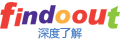 THANK YOU !
Qianling.yang@findoout.com
上海市杨浦区国定路335号2号楼1003室
（邮编：200433）
公司网页：www.findoout.cn
深度了解：www.findoout.com
邮箱：support@findoout.com 
电话：+8621/26613883
传真：+8621/26613883
Q  Q：23529264
御调查 |  11